Reviewing trigonometry
13A
[Speaker Notes: https://www.transum.org/Maths/Exercise/Trigonometry/Default.asp?Level=1
https://www.transum.org/Maths/Activity/Trig/Inverse.asp]
Defining sine and cosine
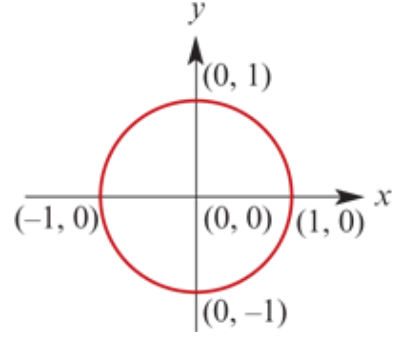 The unit circle is a circle of radius 1 with centre at the origin.
We can define the sine and cosine of any angle by using the unit circle.
Unit-circle definition of sine and cosine
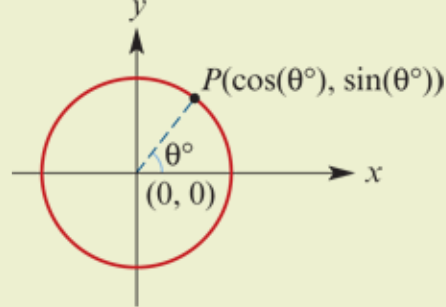 For each angle θ°, there is a point P on the unit circle as shown. The angle is measured anticlockwise from the positive direction of the x-axis.
cos(θ°) is defined as the x-coordinate of the point P
sin(θ°) is defined as the y-coordinate of the point P
The trigonometric ratios
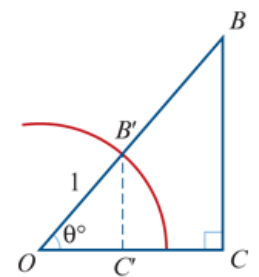 The trigonometric ratios
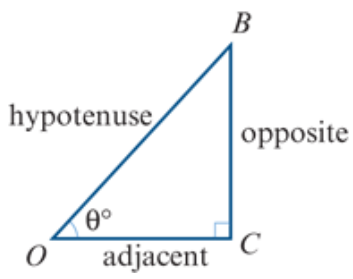 Obtuse angles
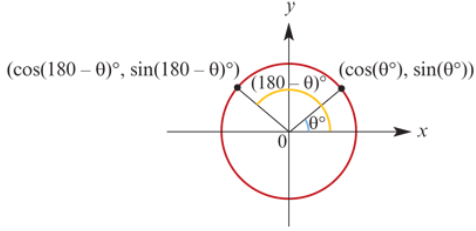 Solving right-angled triangles examples
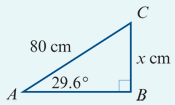 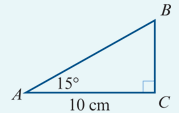 Solving right-angled triangles examples
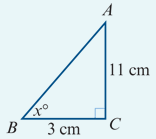